Status of Higgs analyses
Yaquan Fang (IHEP), Gang Li (IHEP), Manqi Ruan (IHEP)
June 6, 2018
Higgs physics for CDR
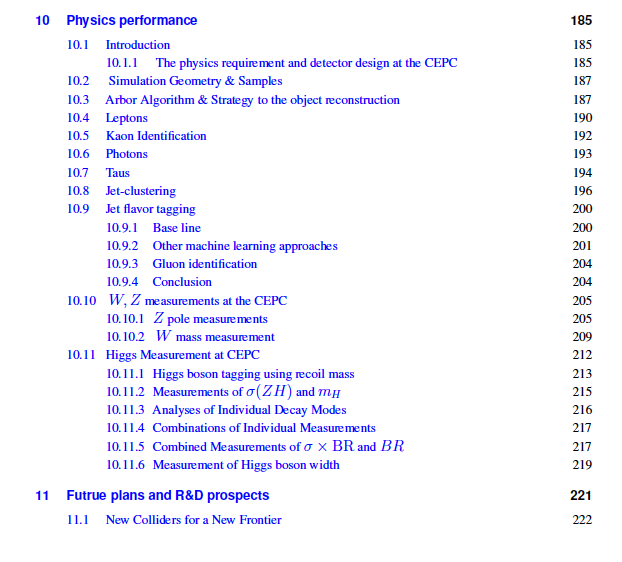 Slides from Rome workshop
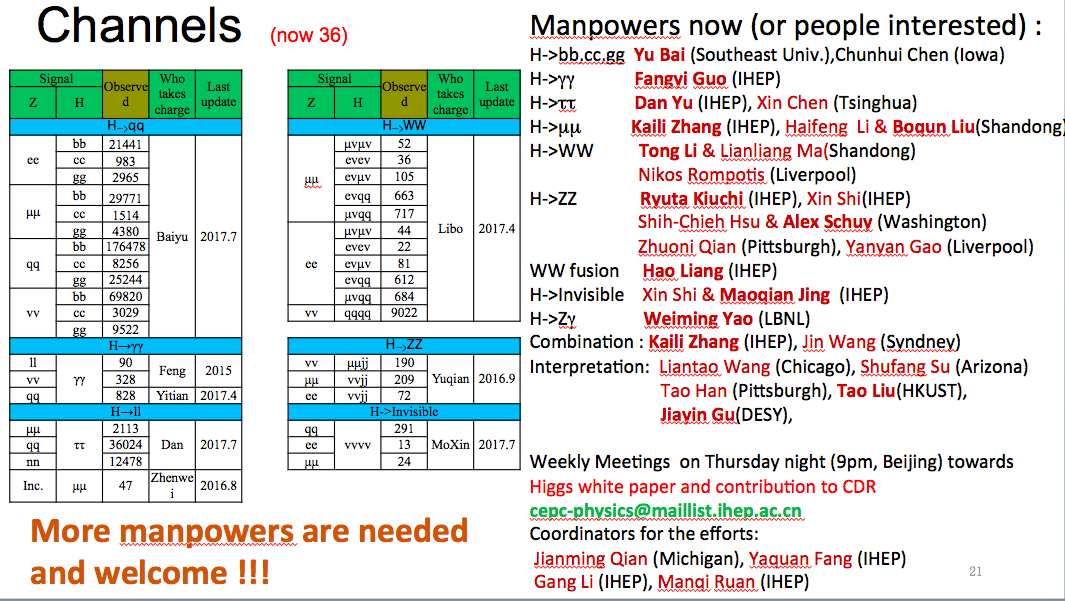 Status of each channel (V4)
H->bb,cc,gg  Yu Bai : Z(->mm)H->bb,cc,gg  Z(->vv,qq)
H->gg            Fangyi Guo : all channels with fast simulation 
H->tt             Dan Yu  : Z->ll,qq H->tt  : Z->vv H->tt 
H->mm          Kaili Zhang : Z->qq H->mm, Zhaoru Zhang: Z->llH->mm
H->WW          Tong Li & Lianliang Ma : Z(->vv)H(->WW->4j)
                         Mila Pandurovic (Serbia): Z(->jj)H(->WW->4j)
H->ZZ              Ryuta Kiuchi , Xin Shi: Z(->mm)H(->ZZ->vvjj)
                        Shih-Chieh Hsu & Alex Schuy : Z(->vv)H(->ZZ->mmjj)
WW fusion     Hao Liang (IHEP)  to be updated           
H->Invisible    Xin Shi & Maoqian Jing  (IHEP)  to be updated
H->Zg               Weiming Yao (LBNL)  will be rescaled 
Combination : Kaili Zhang (IHEP)  collecting inputs.
The one with greeen color (to be done or ongoing)
If it can be finished on time, we will use rescaled v1 results.
Some progresses
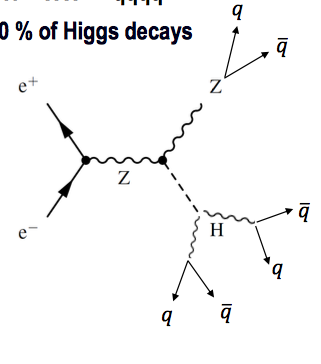 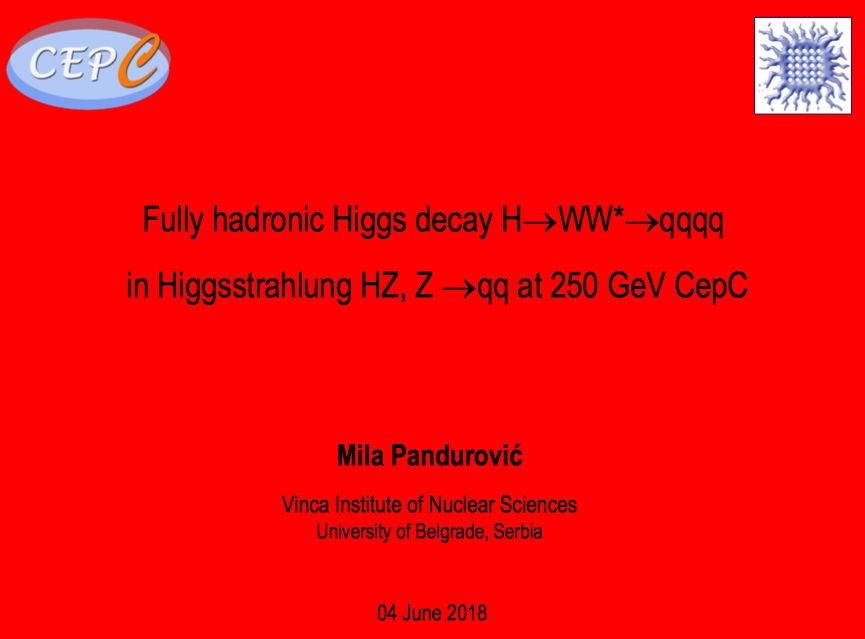 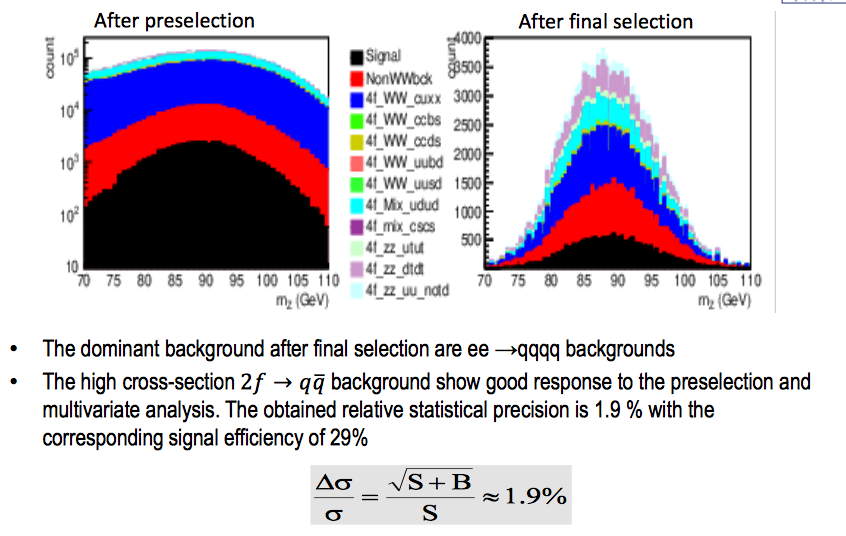 Which is comparable to vv4j